Food Allergy Tests Are Not Screening Tests
David R. Stukus, MD
Faculty Presenter
David R. Stukus, MD
Professor of Clinical Pediatrics
Division of Allergy and Immunology
Nationwide Children’s Hospital
Columbus, Ohio
Faculty Disclosures
Learning Objectives
Apply the latest recommendations for food allergy identification and management to create effective treatment strategies for patients with food allergies
Utilize knowledge on allergen exposure guidelines when counseling parents and caregivers to provide clear direction on managing allergen exposure during the complementary feeding period
Definitions
Allergy: An immunologic response to an allergen that results in reproducible symptoms with every exposure
Intolerance: A nonimmunologic response to a substance (food) that causes gastrointestinal symptoms with exposure
Sensitivity: No agreed upon definition. Not an immune response. Often applied to a variety of symptoms without evidence to support use.
American Academy of Allergy, Asthma& Immunology. April 7, 2024. https://www.aaaai.org/tools-for-the-public/allergy,-asthma-immunology-glossary
A Growing Epidemic
PREVALENCE OF FOOD ALLERGY IN THE UNITED STATES*
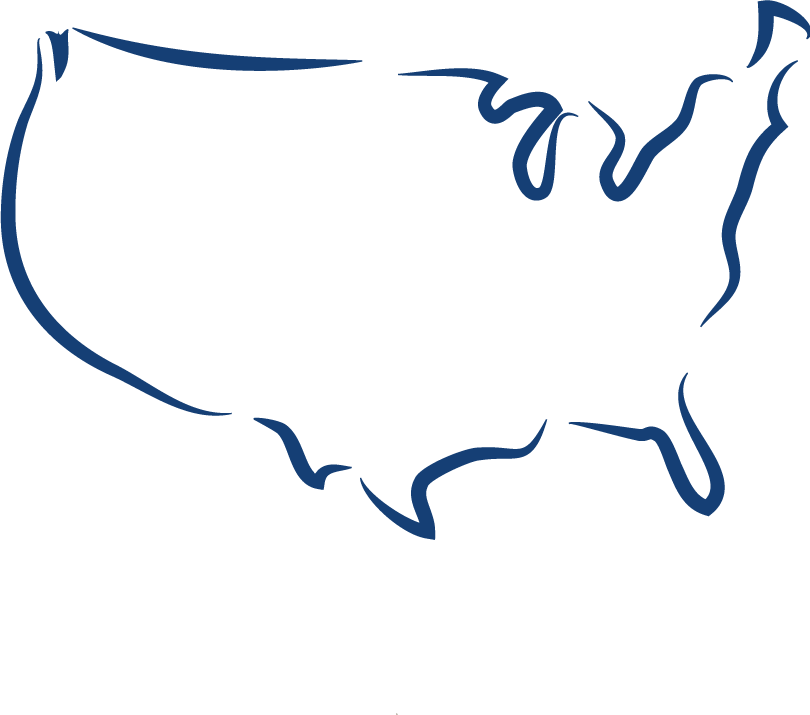 5-8%
of US children 
have a food allergy
All races and income groups are affected
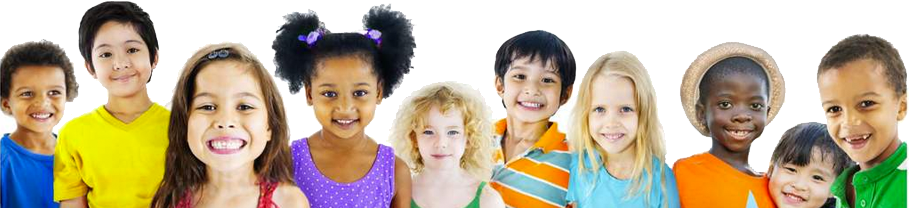 *Children <18 years of age; N=3339.
Gupta RS, et al. Pediatrics. 2011;128(1):e9-e17.
IgE Mediated Food Allergy: The History IS the Test
Reactions are:
Objective
Rapid onset 
Reproducible with every exposure to the offending food, no matter what form
Typical symptoms:
Hives
Swelling
Vomiting
Runny nose/congestion
Wheezing
Hypotension
Anaphylaxis
Ingestion is almost always required
Reber LL, et al. J Allergy Clin Immunol. 2017;140(2):335-348.
Before we go any further…
Allergy tests are NOT pregnancy tests
Results are not “positive” or “negative”

They are designed to detect allergen specific IgE, NOT diagnose allergy
When Should Allergy Tests Be Obtained?
To Clarify Diagnosis
To Assist Avoidance
To Determine Resolution
NIAID-Sponsored Expert Panel, et al. J Allergy Clin Immunol. 2010;126(6 Suppl):S1-S58.
An Ideal Food Allergy Test
An Ideal Food Allergy Test
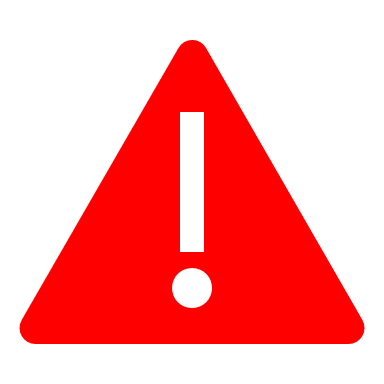 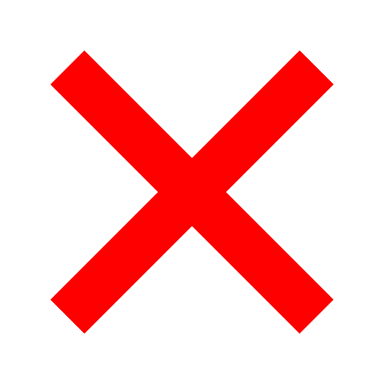 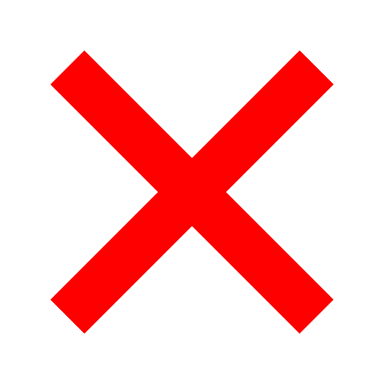 Pearls of Wisdom
Both skin and blood testing have high FALSE POSITIVE rates
 The best test is what happens upon exposure 
 You cannot predict who will develop allergy
 “Shotgun” testing, or testing of patients without symptoms is not recommended for ANY reason
A negative skin test with a high pretest probability warrants serum IgE and/or oral food challenge
NIAID-Sponsored Expert Panel, et al. J Allergy Clin Immunol. 2010;126(6 Suppl):S1-S58.
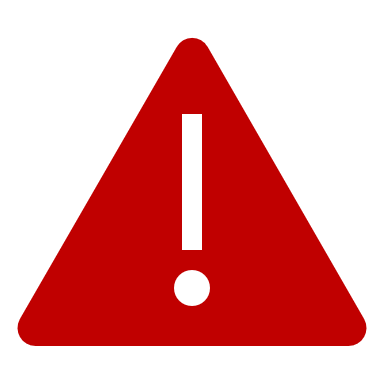 Specific IgE Cutoff Points
PPV: positive predictive value; NPV: negative predictive value
NIAID-Sponsored Expert Panel, et al. J Allergy Clin Immunol. 2010;126(6 Suppl):S1-S58.
Cross-Reactivity: Clinical vs Testing
NIAID-Sponsored Expert Panel, et al. J Allergy Clin Immunol. 2010;126(6 Suppl):S1-S58.
Aeroallergen Cross Reactivity
NIAID-Sponsored Expert Panel, et al. J Allergy Clin Immunol. 2010;126(6 Suppl):S1-S58.
Peanut/Tree Nut Component Testing
Interpretation varies according to population background
Predictive values have NOT been established

These only indicate likelihood of clinical reactivity, NOT severity
Stiefel G, et al. Clin Exp Allergy. 2017;47(6):719-739.
Oral Food Challenges
Gold Standard
Upton JEM, et al. Ann Allergy Asthma Immunol. 2020;124(5):451-458.
Oral Food Challenge Terminology
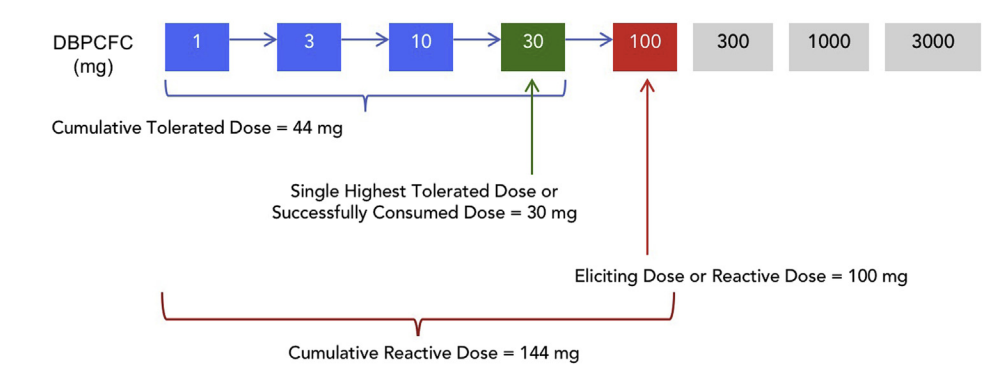 J Allergy Clin Immunol Pract. 2020 Jan;8(1):75-90.e17.
Benefits of Unsuccessful Challenge
Quality of life improves after a challenge
P= 0.02
FAQL-PB; Food Allergy Quality of Life-Parental Burden
Franxman TJ, et al . J Allergy Clin Immunol Pract. 2015;3(1):50-56.
Benefits of a Successful Challenge
Life altering 
Improved quality of life
Positive impacts to self-identity
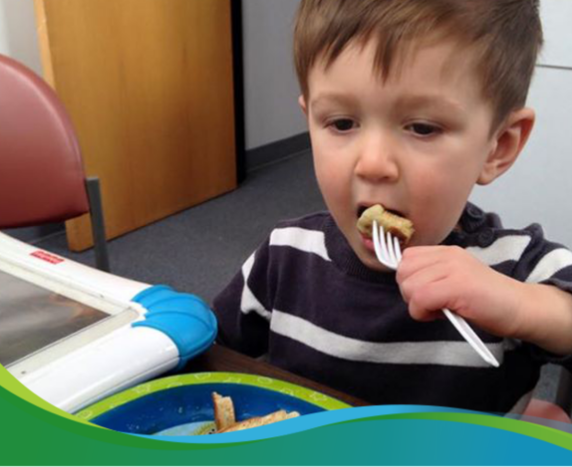 Pitfalls on ”Screening” Infants Before Introduction
Abrams EM, Shaker M, Stukus D, Mack DP, Greenhawt M. Pediatrics. 2023 Nov 1;152(5):e2023062836.
Identifying Level of Risk
We should be able to risk stratify every infant into: 

Low

Moderate

High 

Risk for developing food allergy
The Art of Testing
Borrow Dave’s spiel:

“There is no medical indication to test before introducing any food to your baby.

However, I meet enough parents to know that some need to see a negative result to give them confidence.

I’m happy to test for select foods if a negative result will help you go home and introduce today.

If we see an elevated result, I’m not going to diagnose allergy, but we can easily have you introduce that food in my office, if that’s ok.”
Summary
Current allergy tests are not predictive and not an effective screening tool
History is the best  way to diagnose food allergies 
IgE levels do not predict severity of reaction and can cross-react with other aeroallergens 
Oral food challenges can be used to confirm allergic response and improve quality of life